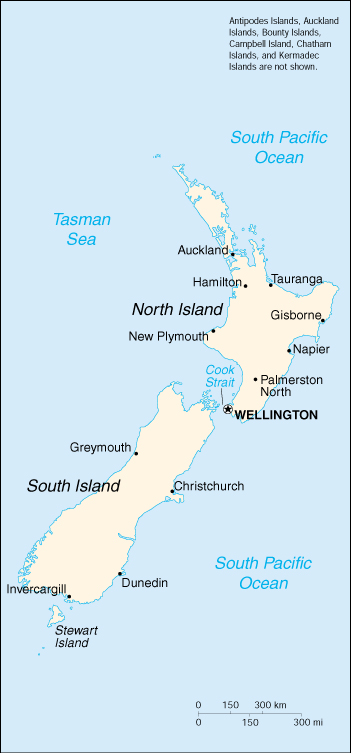 Political Map
35° S
1. 	Label at least four 	states, four cities, 	& a national capital
	Add a key & Map Title
Color each state with 	a colored pencil.
See page 26 for a sample
46° S
179 ° W
167 ° W
125 ° w
Sample Political Map
100 ° W
N
E
W
S
15 ° S
Maple Bar
▪ Syrup City
◙ Duncan
Chocolate
▪Cocoville
Glazed
▪Sugar city
Cream Filled
See pg A 5 for a sample of a political map
▪Custard Town
Key
▪ = City
◙ = Capital
25 ° S